Anatomical Terminology
Anatomical Position
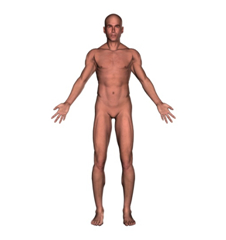 Arms down by side
Palms up
Head and eyes forward
Legs parallel, feet together
Coronal/Sagittal/Transverse Planes
Coronal Plane (Frontal Plane)
Sagittal Plane (Lateral Plane)
Transverse Plane (Axial Plane)
Coronal Plane
aka Frontal Plane
Vertical plane running from side to side
Divides the body or any of its parts into anterior and posterior portions
Sagittal Plane
aka Lateral Plane
vertical plane running from front to back
Divides the body or any of its parts into right and left sides
Transverse Plane
aka Axial Plane
Horizontal plane
Divides the body or any of its parts into upper and lower parts
Anterior/Posterior
Anterior— to be situated near or toward the front of the body 
Posterior-- to be situated toward the back of the body
Superior/InferiorCranial/Caudal
Superior— means to be situated toward the upper part or head of the body, positioned above another organ or structure 
Inferior— to be situated toward the lower part of the body or positioned below another organ or structure
Cranial—refers to the head end
Caudal—refers to the tail end